Projekt 
„Moja mała Ojczyzna - Sądecczyzna’’ - promocja marki terytorialnej SĄDECKIE, walorów oraz oferty turystycznej ziemi sądeckiej
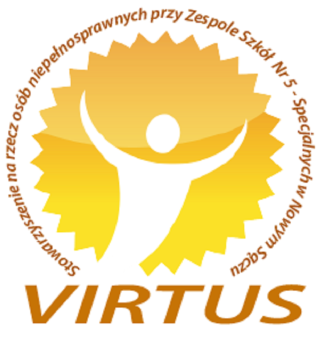 Projekt zrealizowano przy wsparciu finansowym powiatu nowosądeckiego w ramach konkursu „Kocham SĄDECKIE”
„Kocham SĄDECKIE" - EDYCJA 2019
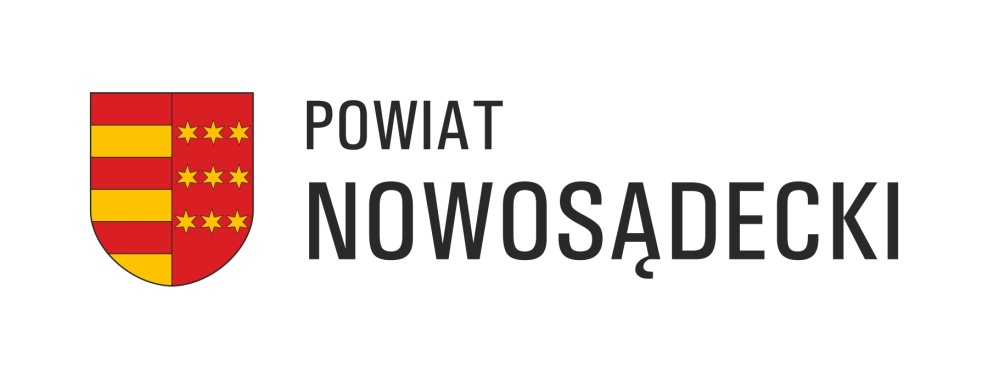 Projekt zrealizowano przy wsparciu finansowym powiatu nowosądeckiego w ramach konkursu „Kocham SĄDECKIE”
WYCIECZKA  09.04.2019R.NOWY SĄCZ – PASZYN - MOGILNO
Projekt zrealizowano przy wsparciu finansowym powiatu nowosądeckiego w ramach konkursu „Kocham SĄDECKIE”
WYCIECZKA  09.04.2019R.NOWY SĄCZ – STARY CMENTARZ
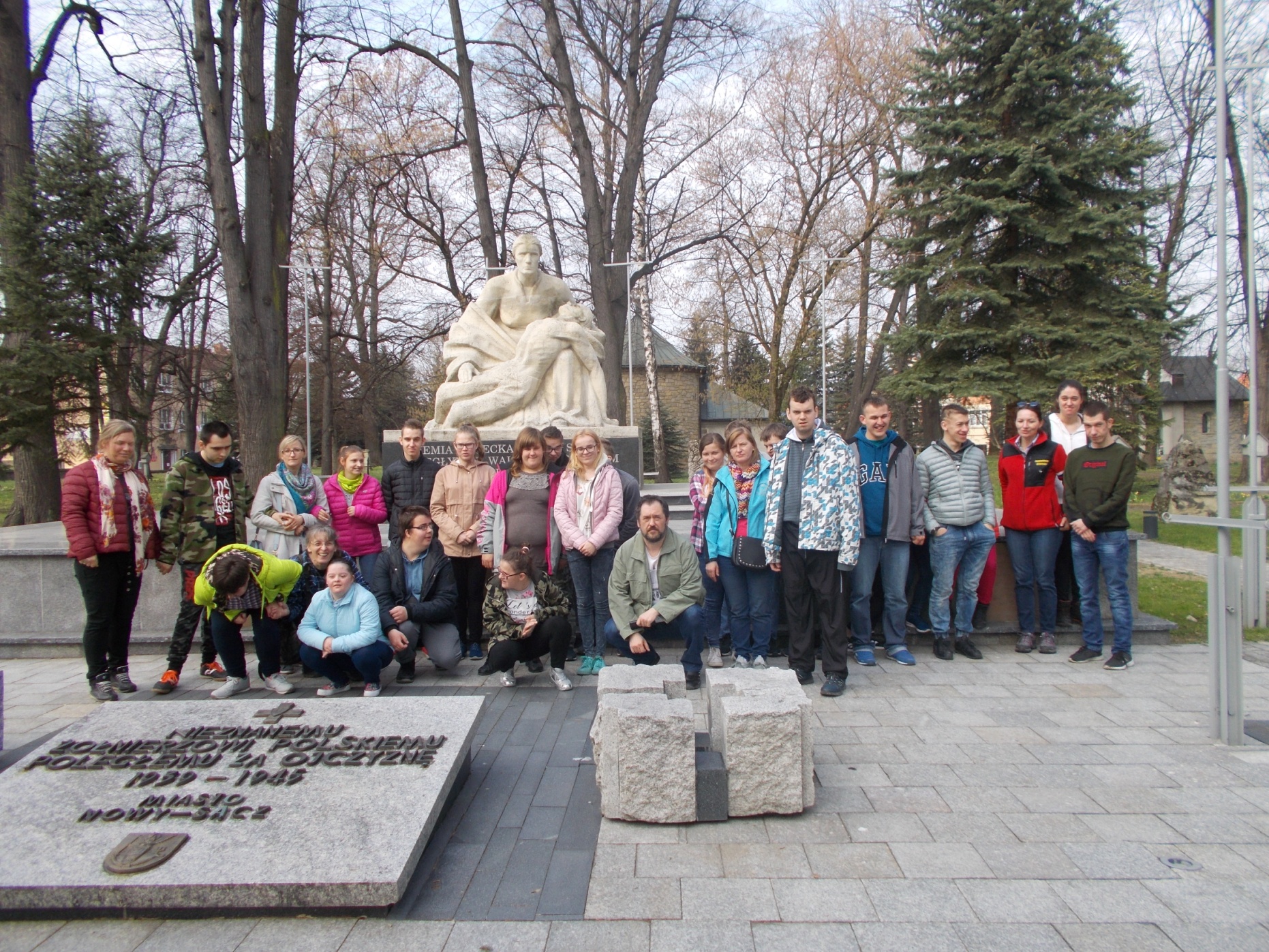 Projekt zrealizowano przy wsparciu finansowym powiatu nowosądeckiego w ramach konkursu „Kocham SĄDECKIE”
WYCIECZKA  09.04.2019R.NOWY SĄCZ - STARY CMENTARZ
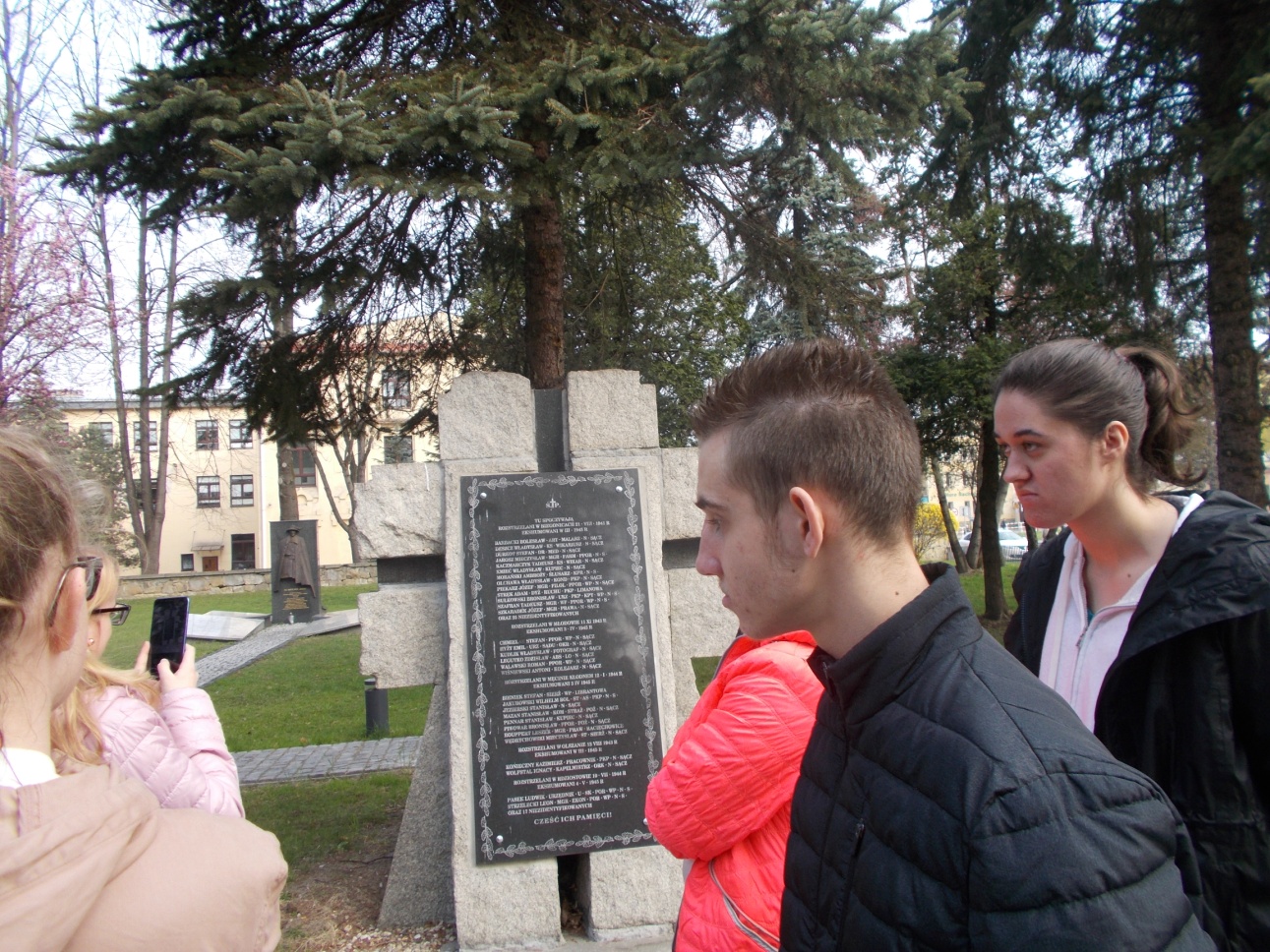 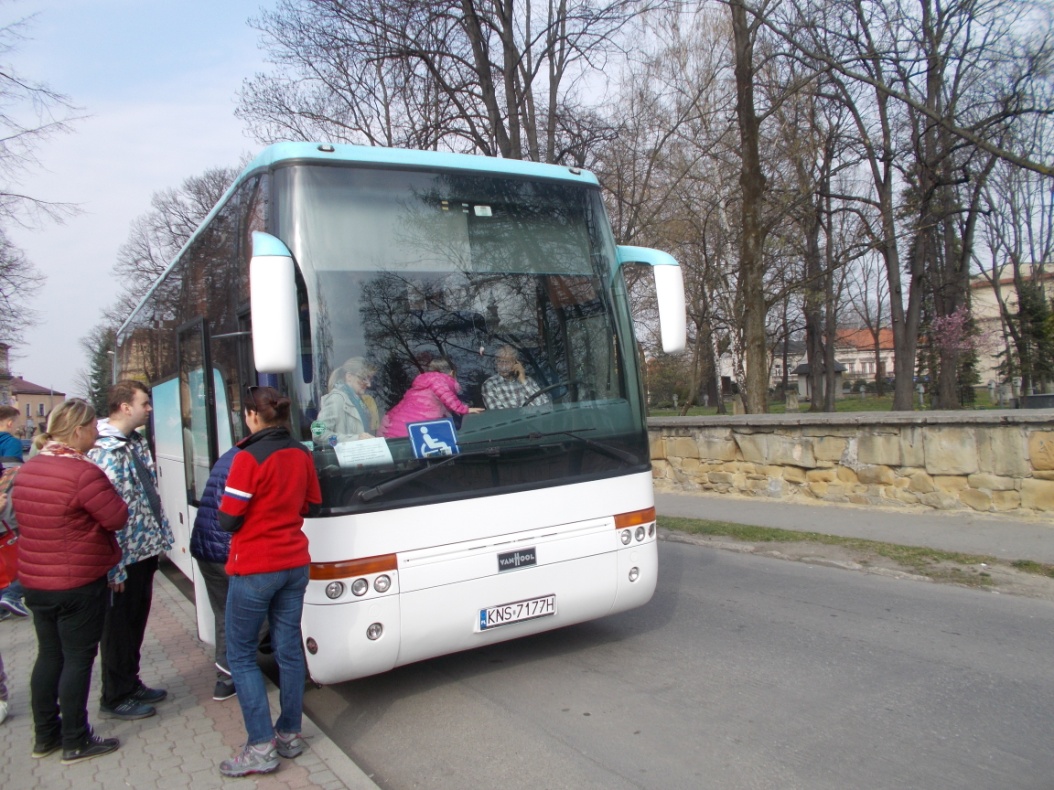 Projekt zrealizowano przy wsparciu finansowym powiatu nowosądeckiego w ramach konkursu „Kocham SĄDECKIE”
WYCIECZKA  09.04.2019R.PASZYN – MUZEUM SZTUKI LUDOWEJ
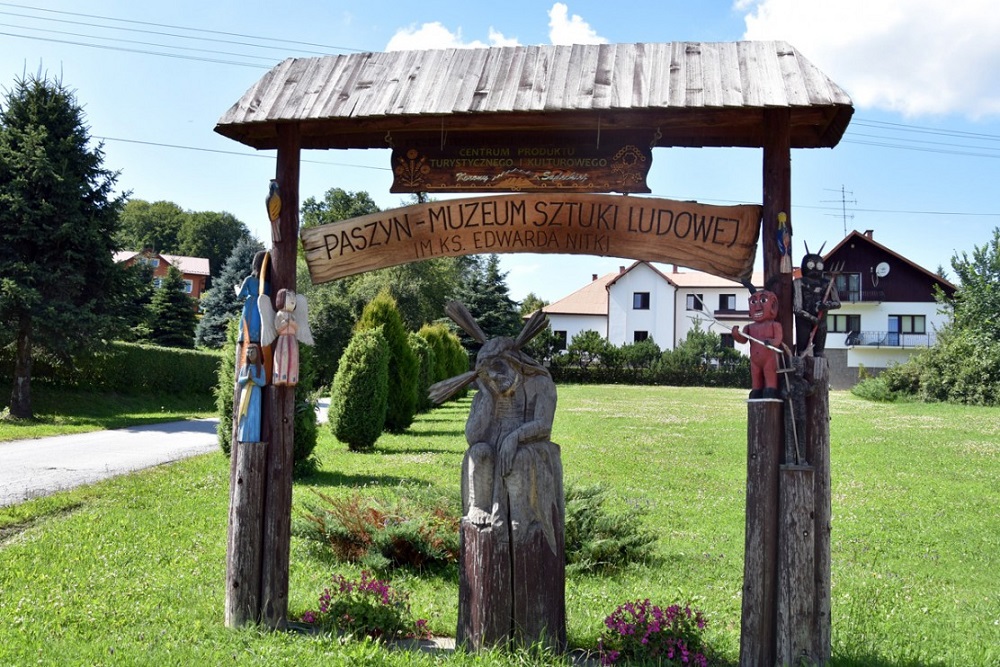 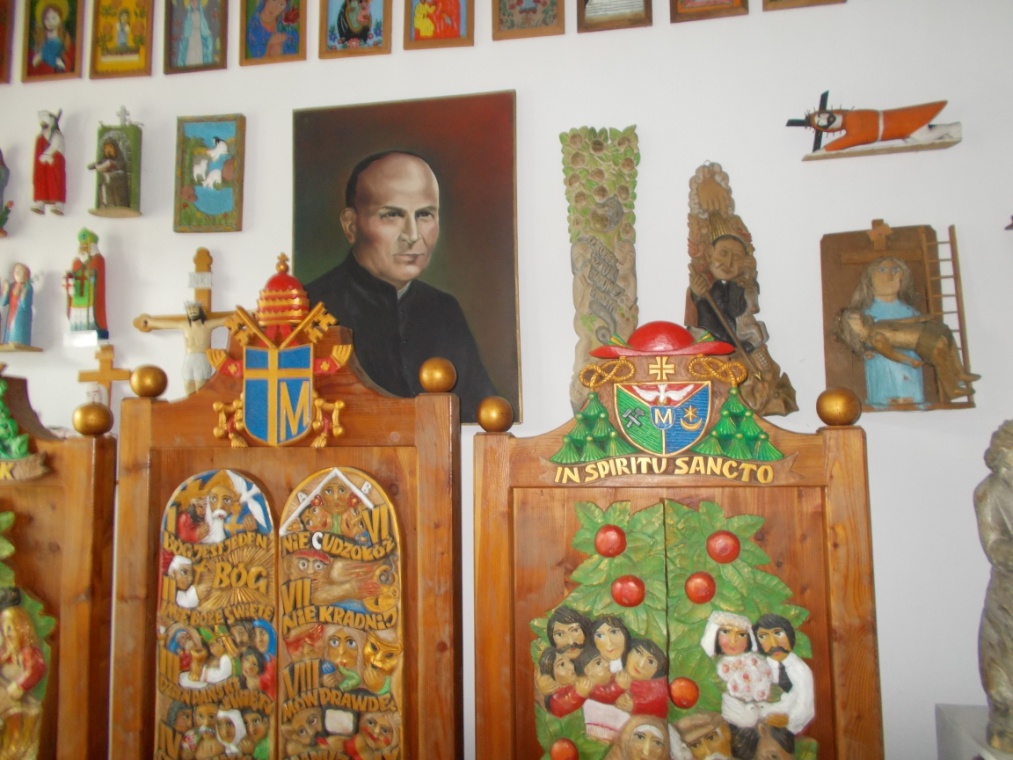 Projekt zrealizowano przy wsparciu finansowym powiatu nowosądeckiego w ramach konkursu „Kocham SĄDECKIE”
WYCIECZKA  09.04.2019R.PASZYN - MUZEUM SZTUKI LUDOWEJ
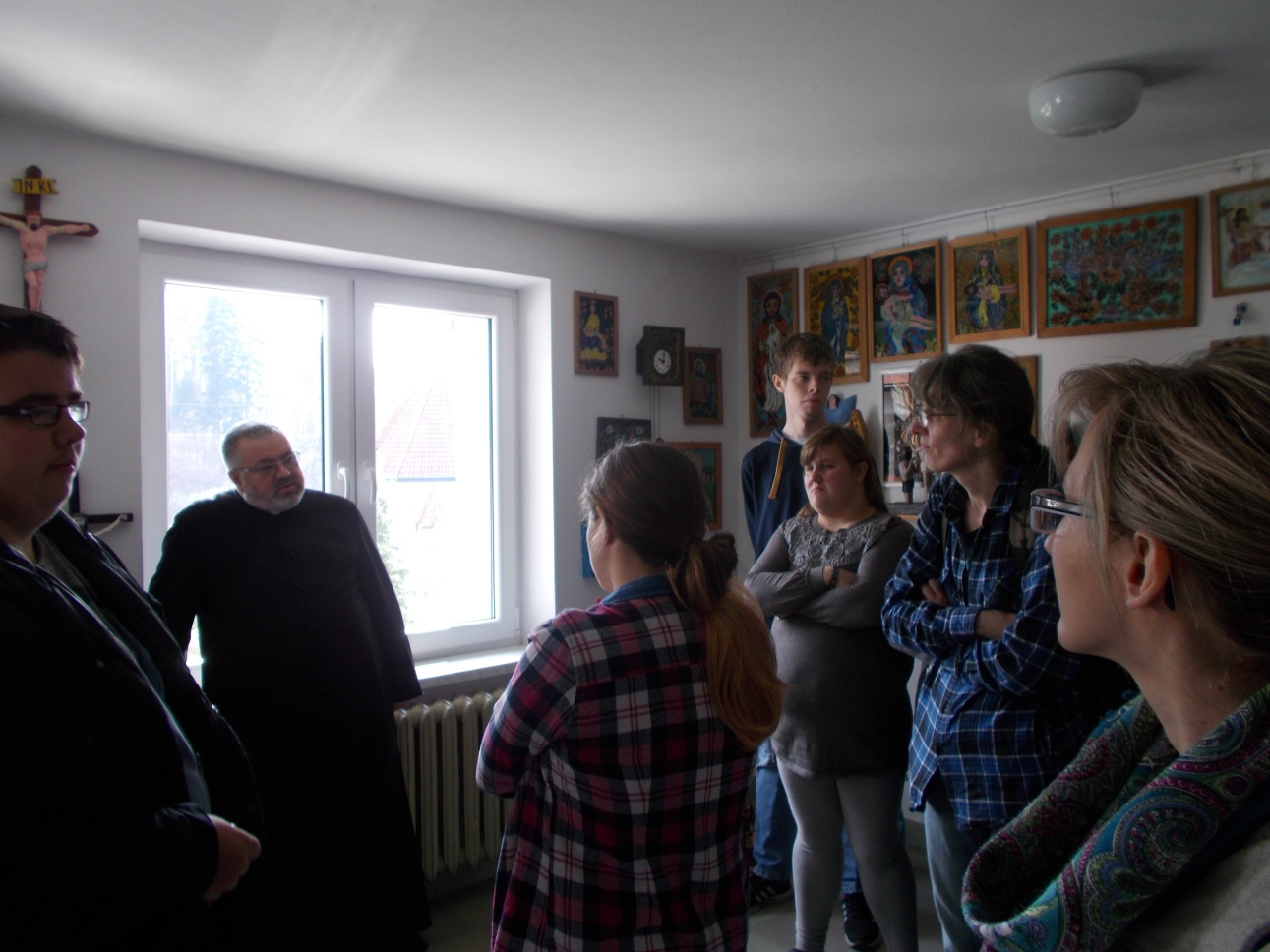 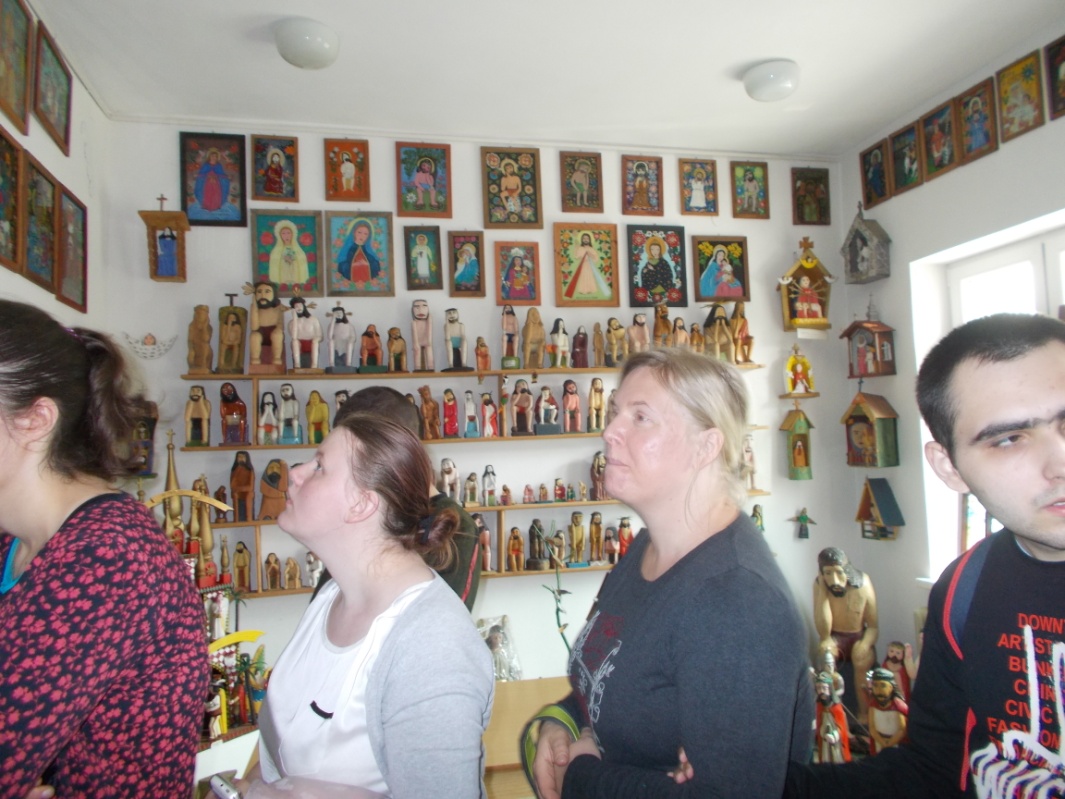 Projekt zrealizowano przy wsparciu finansowym powiatu nowosądeckiego w ramach konkursu „Kocham SĄDECKIE”
WYCIECZKA  09.04.2019R.MOGILNO - „REZERWAT CISÓW”
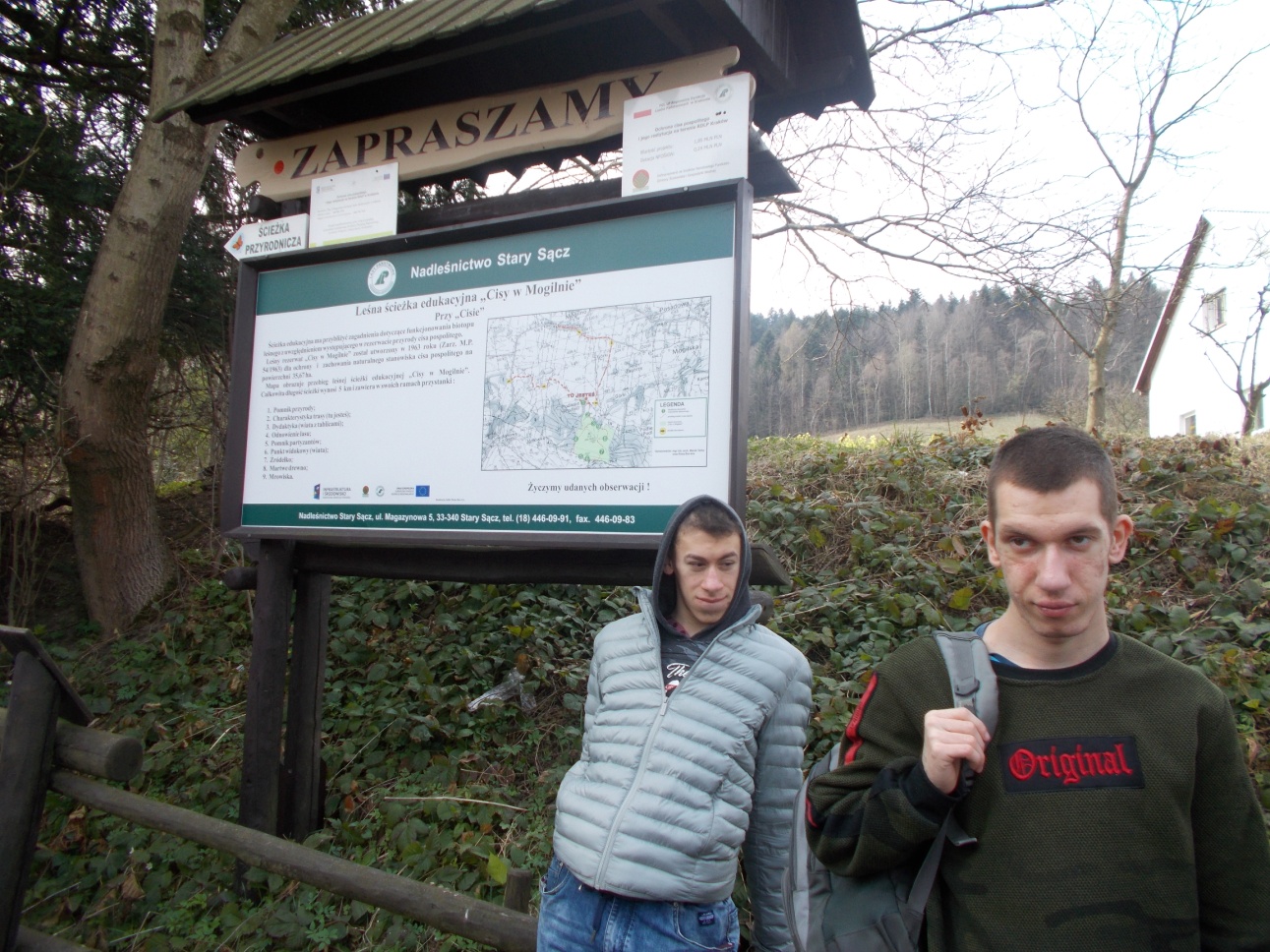 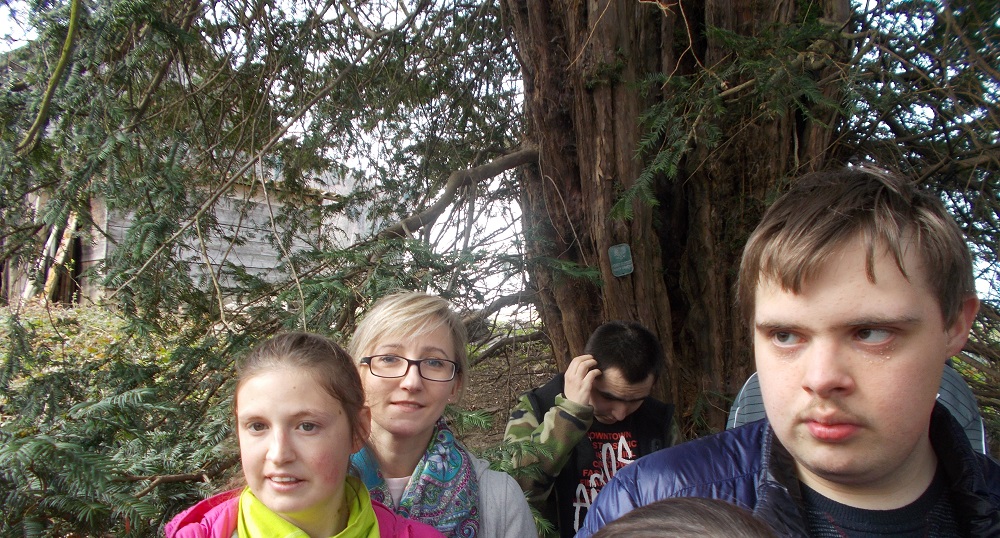 Projekt zrealizowano przy wsparciu finansowym powiatu nowosądeckiego w ramach konkursu „Kocham SĄDECKIE”
WYCIECZKA  09.04.2019R. MOGILNO -„REZERWAT CISÓW”
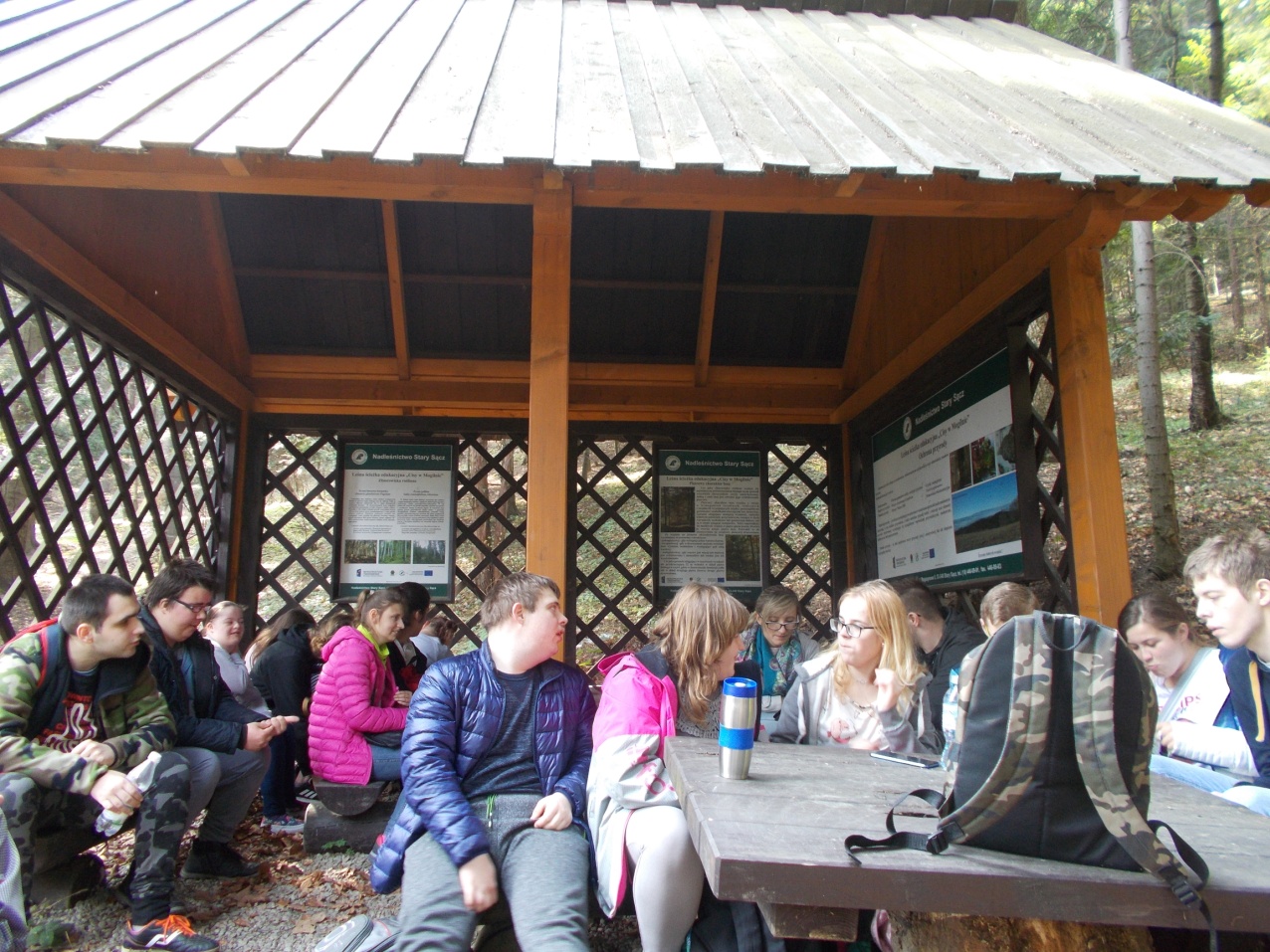 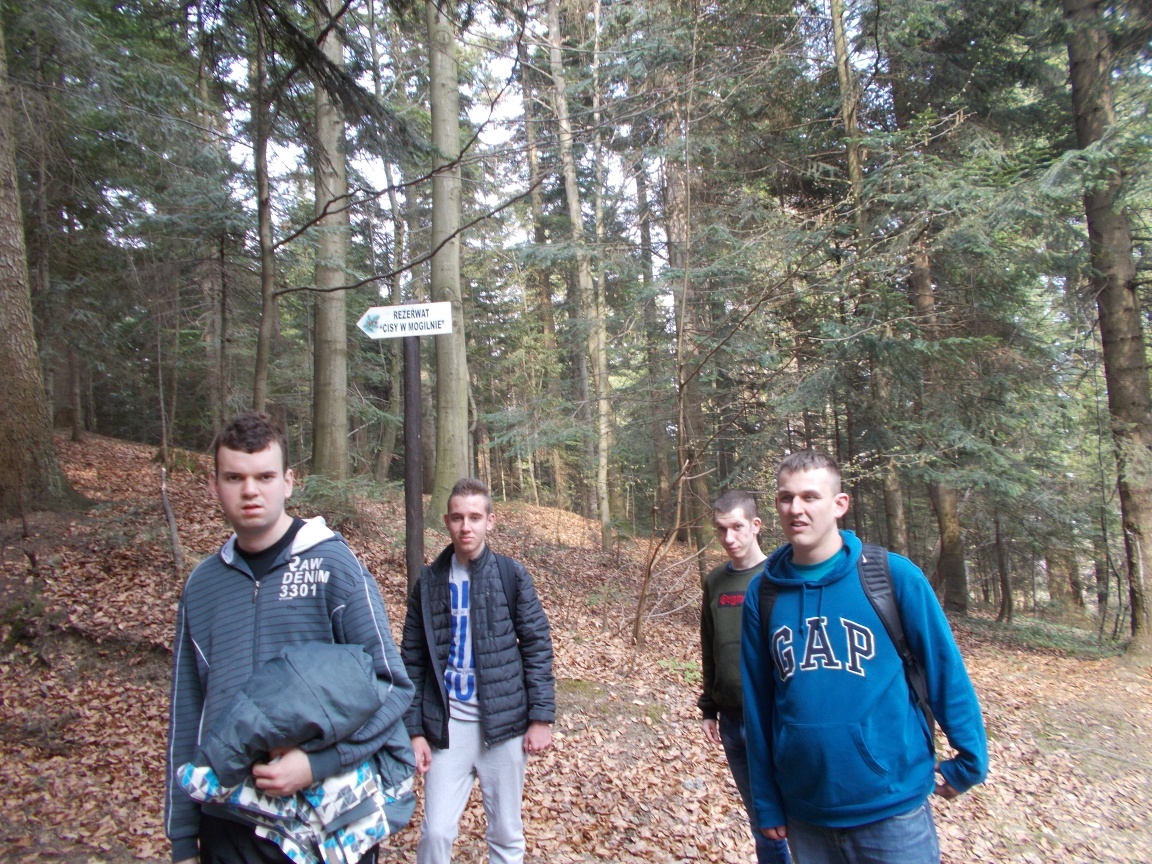 Projekt zrealizowano przy wsparciu finansowym powiatu nowosądeckiego w ramach konkursu „Kocham SĄDECKIE”
WYCIECZKA  09.04.2019R.NOWY SĄCZ – RESTURACJA „IMBIR”
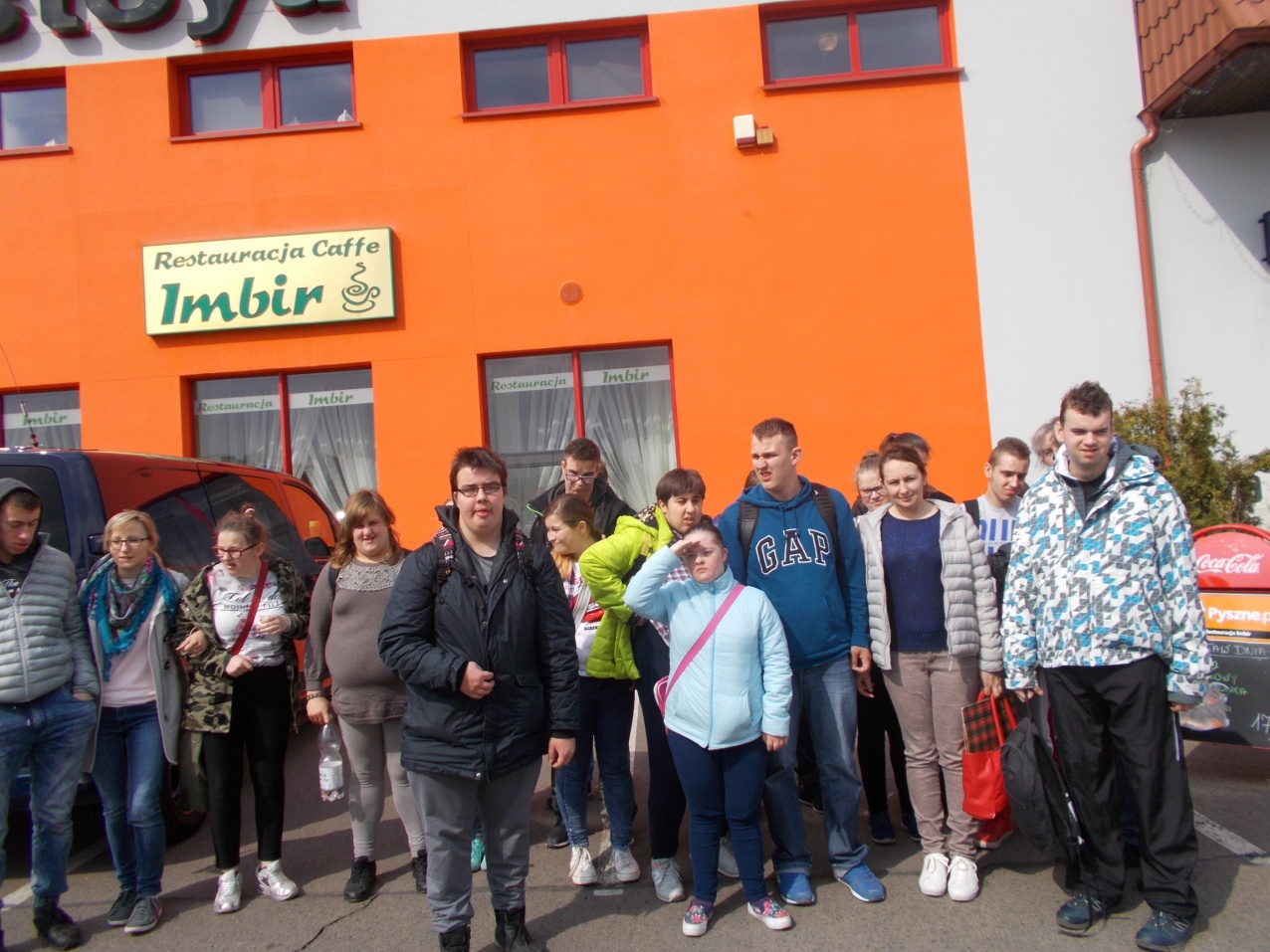 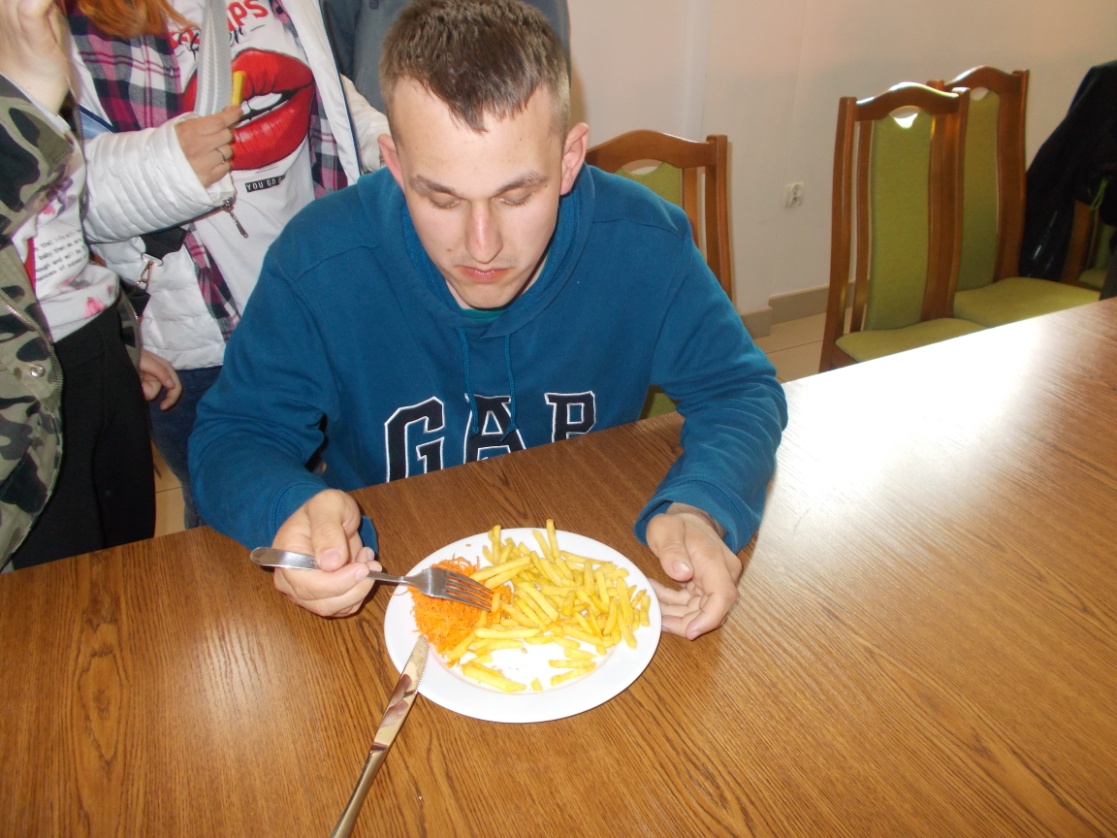 Projekt zrealizowano przy wsparciu finansowym powiatu nowosądeckiego w ramach konkursu „Kocham SĄDECKIE”
DZIĘKUJEMY ZA UWAGĘ